Ce que je sais faire en :grammaire
Date
Téléchargé gratuitement sur : www.ecoledecrevette.fr
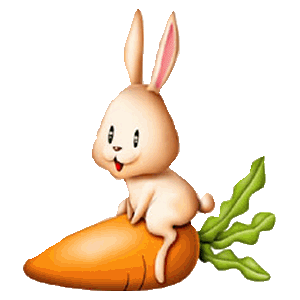 Ce livret appartient à : ___________________________
CEINTURE  BLANCHE
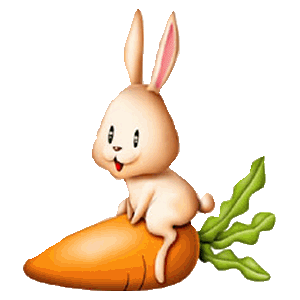 Si tu as 3 fois 4 étoiles ou 4 fois 3 étoiles, tu obtiens la ceinture blanche.
1
Souligne seulement les groupes de mots qui forment 
une phrase :
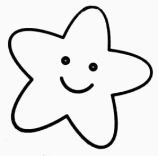 Nous sortons dans la cour.
le bois brûle dans la cheminée. 
Ce chien se chambre facilement. 
Les lapins mangent des carottes
Les filles jouent à la corde à sauter.
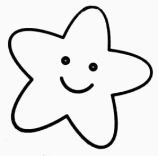 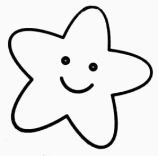 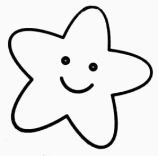 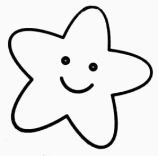 2
Ajoute les points et les majuscules pour faire 
 des phrases  :
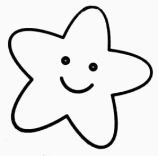 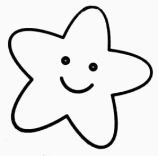 les lacets de tes chaussures sont défaits le mécanicien 
change les pneus de ma voiture le plombier répare
 le robinet toute la classe va à la piscine mes parents 
préparent le repas
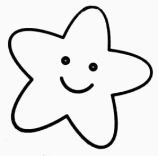 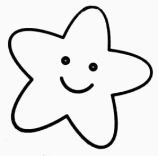 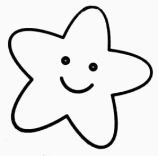 Téléchargé gratuitement sur : www.ecoledecrevette.fr. Réalisé par Sabrina M
3
Entoure les majuscules en rouge, les points en 
noir et les virgules en vert:
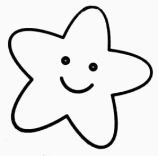 Je peux courir, gambader, tourner en rond, j’ai tout mon 
temps ! Mais ce que je préfère, c’est nager dans l’eau de
la rivière. Et vous ?
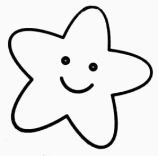 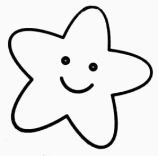 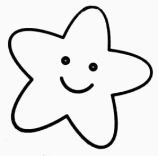 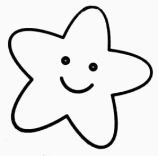